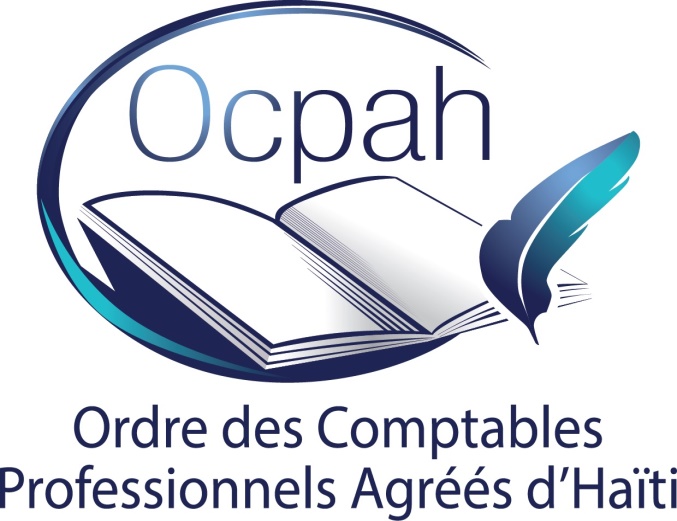 PLAN STRATEGIQUE2023 - 2027
FONDEMENTS DU PLAN STRATEGIQUE 2023-2027
L’adhésion à l’IFAC indique clairement aux organisations du secteur public et privé, au niveau local, régional et international que l’Ordre concerné est durable, pertinent et crédible. Elle démontre aussi son expertise et son engagement envers les normes internationales, les meilleures pratiques et le service de l’intérêt public.
Durabilité
Pertinence
Crédibilité
Education des members
Formation et qualification professionnelle.
Adaptation et mise en oeuvre des normes internationales
Application et Controle
Cadre légal et règlementaire de l'organisation membre

Capacité institutionnelle et Managériale

Capacité intellectuelle et professionnelle
Création de valeurs pour les membres 
Création de valeurs pour les étudiants
Création de valeurs pour les parties prenantes 
Création de valeurs pour la société.
2
OBJECTIFS DU PLAN STRATEGIQUE
Objectif Global
L'OCPAH voudrait se positionner comme un acteur majeur, une référence au point de vue technique tant dans le processus de réforme fiscale initié par le Ministère des Finances que dans celui des réformes des Pratiques Comptables et d'audit
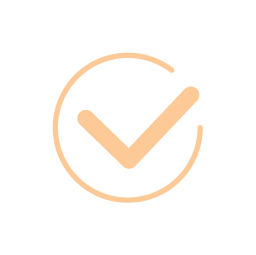 Collaboration avec les concernés
Communication avec les instances gouvernementales, les associations patronales, les universités locales et internationales
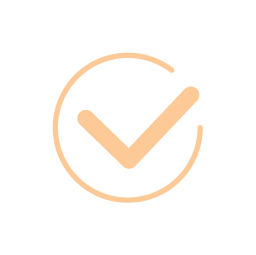 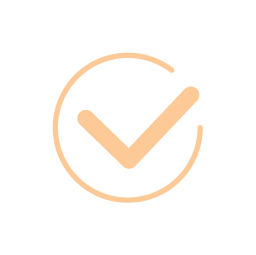 Prestige et Professionalisme
3
Objectif Specific
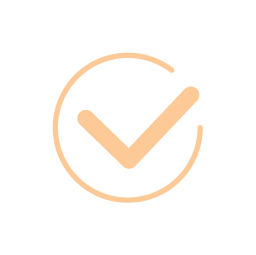 Collaboration avec les concernés
Les objectifs contenus dans le Plan Stratégique s’alignent sur le SMOs visant à répondre à l’attente de nos partenaires
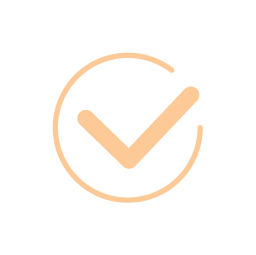 Communication avec les instances gouvernementales, les associations patronales, les universités locales et internationales
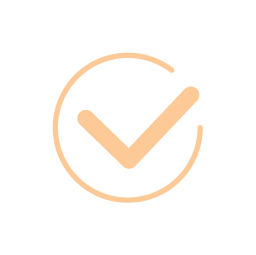 Prestige et Professionalisme
4
Deroulement du plan strategique
5
6
SMOS

SMO 1_Contrôle de Qualité  

SMO 2_Normes internationales de formation pour les professionnels comptables et autres directives publiées par l’IAESB

SMO 3_Normes internationales et autres lignes directrices publiées par l’IAASB

SMO 4_Code de déontologie des professionnels comptables de l’IESBA pour les Professionnels comptables

SMO 5_Normes Comptables Internationales du secteur public et autres lignes directrices publiées par l’IPSASB

SMO 6_Enquête et disciplines.

SMO 7_Normes Internationales d’Information Financières (IFRS) et autres lignes directrices publiées par l’IASB
7
AXES DU PLAN STRATEGIQUE
Analyse du projet : diapositive 3
Etat
Sensibilisation
Formation
PCN
Cadre Légal
Etat des lieux des pratiques existantes dans les divers secteurs de l’économie.
Sensibilisation des parties prenantes sur la nécessité de la réforme.
Formation des membres y compris des cabinets sur les normes internationales.
Refonte du plan comptable national et ajout d’un plan sectoriel et des procédures d’accompagnement.
Revue du Cadre Légal.
8
Financement
Analyse du projet : diapositive 2
Budget Global
Point couverts par le PERMAC
PLAN
Autres Financements
Pilotage du Plan stratégique
Responsabilité du conseil
Gestion opérationnelle du PERMAC
9
RESULTATS ATTENDUS	

Conformité aux engagements envers l’IFAC concernant les SMOs.

Renforcement des cabinets d’audit par la formation des membres et l’application de standards internationaux (ISA).

Amélioration de la qualité de l’information financière par l’utilisation des normes comptables internationales.

Apprentissage des Normes Comptables Internationales IFRS a l’université

Formation d’une masse critique dans l’économie locale

 Facilitation de l’émergence à court terme d’un marché secondaire des titres et a moyen terme, d’un marché boursier.

 Amélioration des performances de l’État dans son rôle de percepteur des impôts

Amélioration de l’indice de perception de la corruption d’Haïti
 
Amélioration des capacités structurelles de l’OCPAH